Basic production algorithms and its main concepts
Ing.J.Skorkovský,CSc. 
and various listed sources
Department of Corporate  Economy
Slides 2-18 –basic production theory and 29-48 practical NAV example
Comment : without basic production theory it is useless to model production in ERP
Main concepts
MRP=Material Requirements Planning (push)
MRP_II=Manufacturing Resource Planning (push)
APS = Advanced Planning and Scheduling 
JIT = Just In Time (pull)
TOC (Drum-Buffer-Rope) (push-pull->combined) – has been 
         already presented in another session of this course
Work Order=Production Order in MS Dynamics NAV
(Výrobní zakázka)
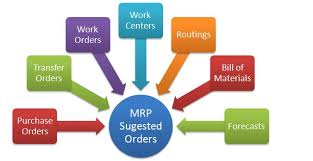 BOM=Bill Of Material (structure of the product)= KUSOVNÍK
Components
0
A
B
Products|Semiproducts
1
500
200
0,1,2,,..Low Level Codes
2
100
100
600
3
300
400
300
400
300
Independent demand for products and semi-products and dependent for components
Planning backwards from production schedule (independent) to dependent- demand components -without statistically calculated Reorder Point (ROP)– see next lesson and next slide as well
IF ROP is not taken into consideration – MRP is PUSH system -> it computes schedule of what should be started (pushed) into system, that authorize production  as inventory is consumed (ROP will be explained later in this session)
Schematic of MRP
On-hand inventory
Scheduled receipts
MPS
BOM
MPS=Master Production Schedule
Netting – Lot Sizing –Time Phasing –BOM Exploding
Production 
Orders (jobs)
Purchase
orders
Exception and change notices
Net requirement =Gross requirement – Stock in hand – Purchases + Sales + Safety Stock
Lot sizing= divide netted demand into appropriate lot sizes to form jobs (see LLC) and EOQ PWP show (later)
Time Phasing = offset the due dates of the jobs with lead times to determine start times
(Due Date-Lead time  = Start of the job=production order )
MRP matrix calculation (see related xls file in study material)
(home study)
Parameters
Gross requirements
Derivied from Master Production Schedule or Planned Orders releases of the parent BOM (finished good)
Scheduled receipts
On order (issued) and scheduled to be received
Projected on hand = Stock in Hand
Anticipated  quantity on hand at the end of the period
Net requirement 
Net requirement =Gross requirement – Stock in hand – Purchases + Sales + Safety Stock
Planned order receipts
When order need to be received (documents are not issued)
Planned order releases 
When order need to be placed to be received on time
Benefits of MRP
Low levels of in process inventories
The Ability to keep track of material requirements
A means of allocating production time
The ability to easily determine inventory usage by back flushing (see explanation  below)Process of determining the number of parts that must be subtracted from inventory records. This number is computed by referring to the number of parts withdrawn from the inventory (and delivered to the shop-floor) and the number of parts assumed (according to the BOM) to have been consumed in a manufacturing  line at one or more deduct points- HOME STUDY
BOM (Kusovník) in MS Dynamics NAV
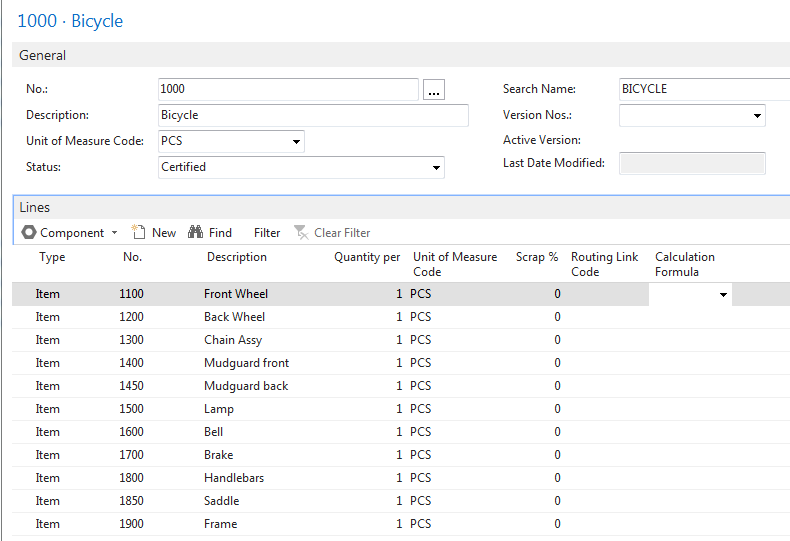 Routings (TNG postup) in MS Dynamics NAV
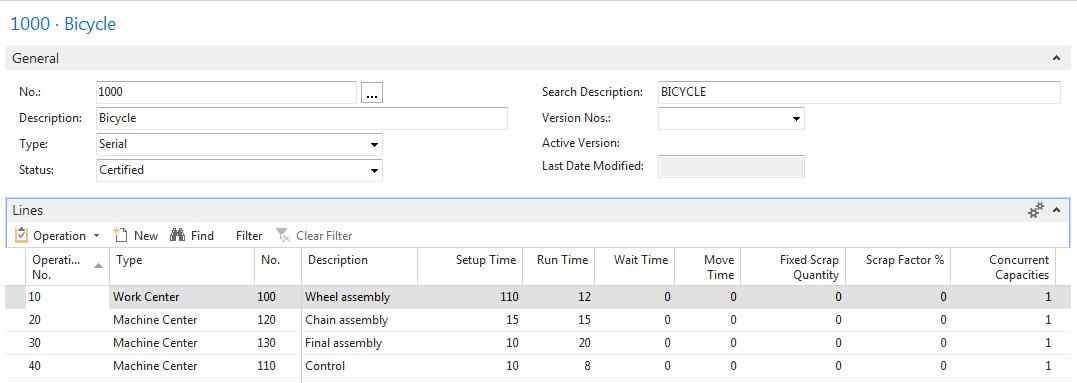 TNG = technologický
Capacity of resources in MS Dynamics NAV
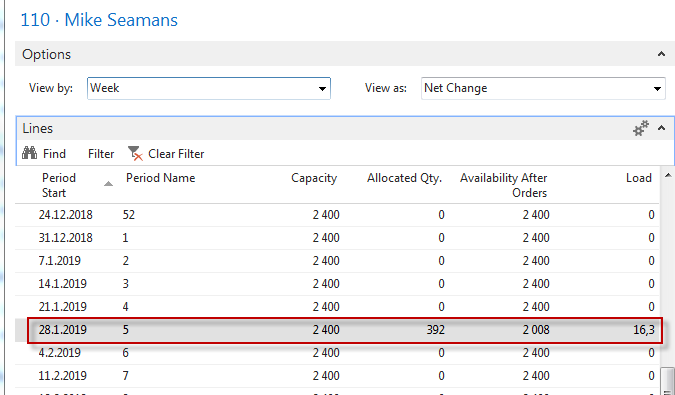 Order Tracking
Customer
Vendor
Tracking
Sales Order
Planning production (MRP-II )
Requisition Worksheet (MRP)
Tracking
Purchase Order
Production Order
Tracking
Sales Order Line
Tracking
Bill of Material
Supply
Stock
Demand
Routing  (OP1-OP4)
Supply
Tracking
Order Tracking=Sledování zakázky (příčina ->následek
Požadavek
Požadavek  (Prodejní objednávka) bude na prodej Předního náboje 1150 (na skladě 200), 
jehož kusovník se  skládá ze dvou komponent 1151 (200 na skladě)
 a 1155 (200 na skladě). S pomocí Deníku zboží vynulujte stav (pokud potřeba) 
a doplňte stav komponent 1151  a 1155)   

Příprava dat pro příklad :  Změňte u obou komponent (1151 a 1155) pole
Způsob přiobjednání na Dávka-pro- dávku. Dále s pomocí deníku zboží prodejte 200 ks 
výrobku 1150 a  jeho komponent 1151 a 1155. Pozor : komponenty i výrobek
nejsou uloženy na žádné lokaci. Dále změňte na záložkách Doplnění
u obou komponent kód dodavatele na 10000. 

Výsledkem  požadavku bude naplánování Výrobní zakázky a její následné odhlášení 
(komponenty do spotřeby a výrobek na sklad)
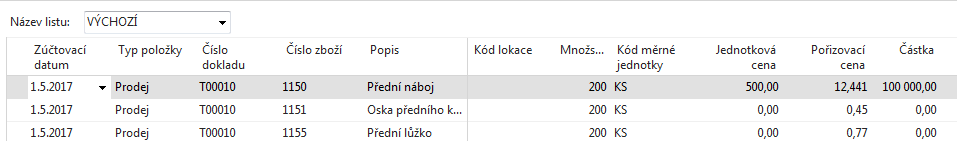 Prodejní objednávka na 100 ks 1150
Dostaneme upozornění, že podsestava kola 1150 není na skladě !! Reakce->ANO
Dále změňte Plánované datum dodávky na  datum 25.5. , tedy dostatečně daleko od pracovního data – Důvod : aby plánovací algoritmus nezáplánoval počátek výroby na data před pracovním datem.
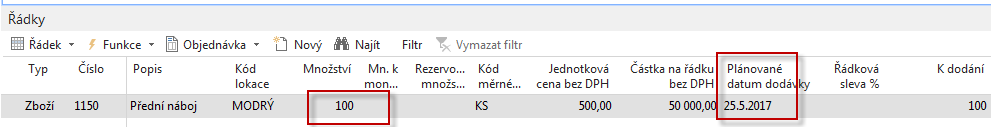 Prodejní řádek
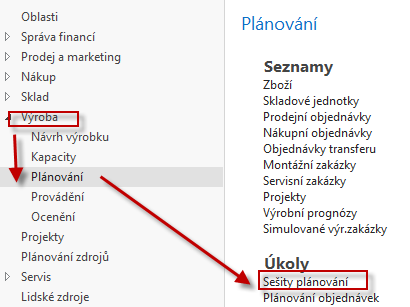 Plánovací sešit
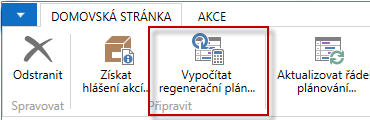 Plánované datum dodávky (viz prodejní řádek)
 je pro tuto databázi 4.5.2017. Do Čísla zboží  zavedeme ručně Jak číslo výrobku tak i čísla komponent ->1150|1151|1155
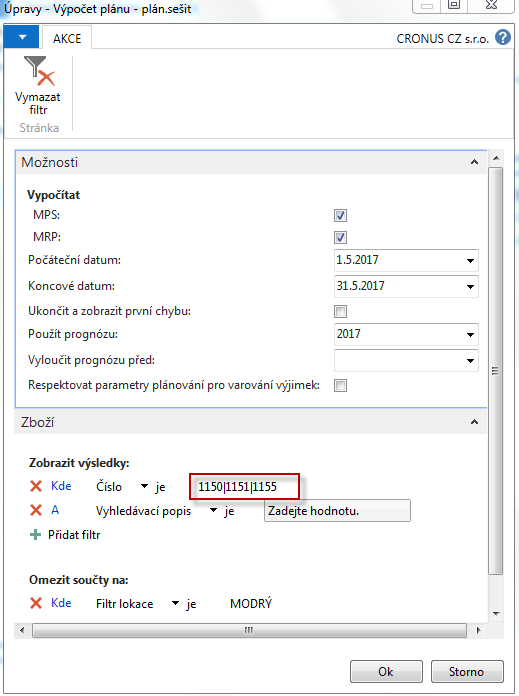 Naplánovaný řádek (výrobní zakázka)
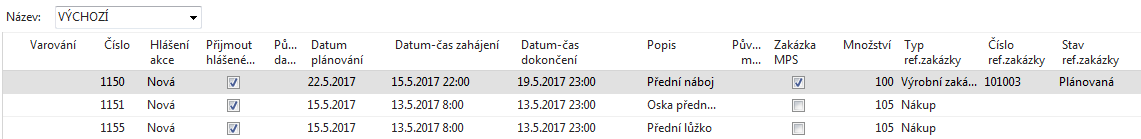 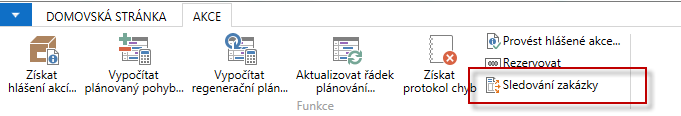 Viz karta zboží,
záložka Doplnění 
a Zmetky %
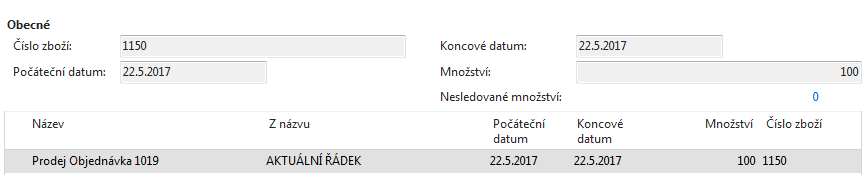 Naplánovaný řádek (výrobní zakázka)
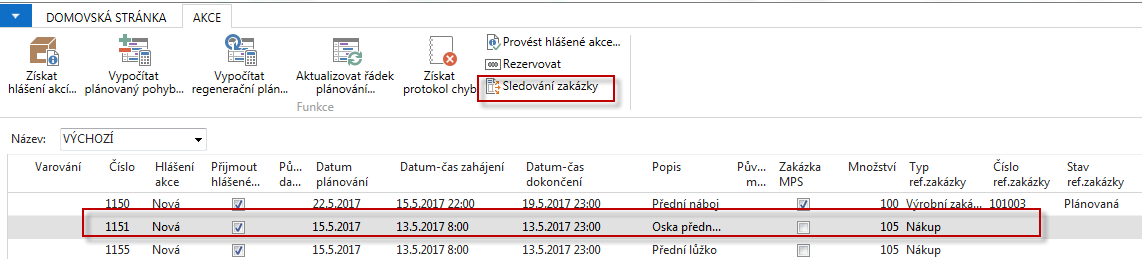 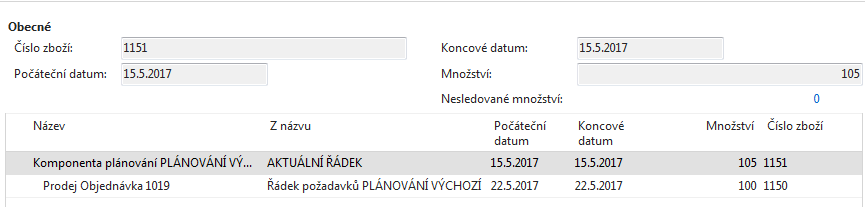 Vytvoření VZ (pevně plánované-bude vysvětleno)
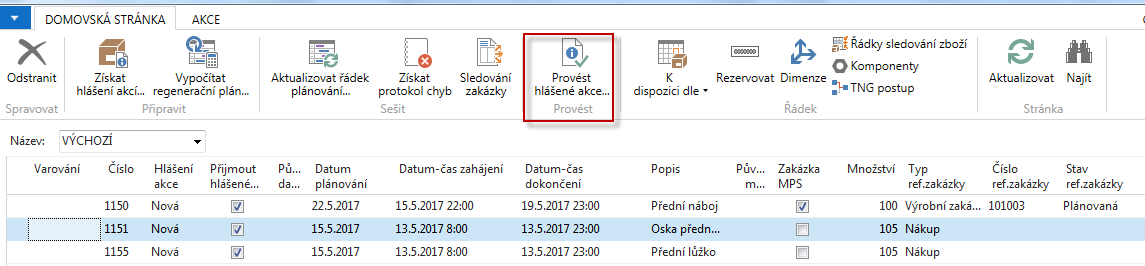 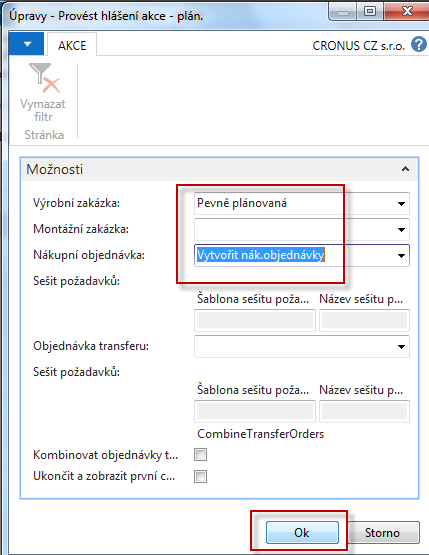 Řádky nákupní objednávky
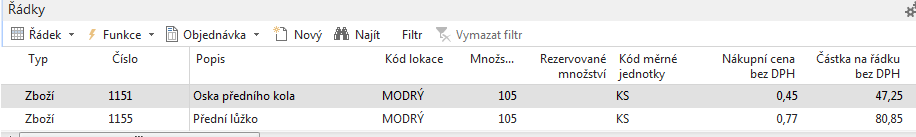 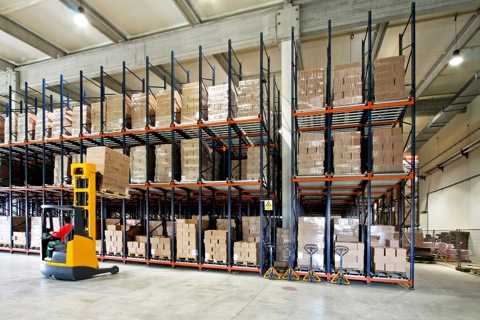 Výrobní zakázka (VZ)
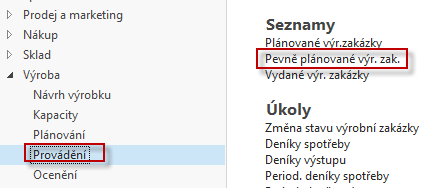 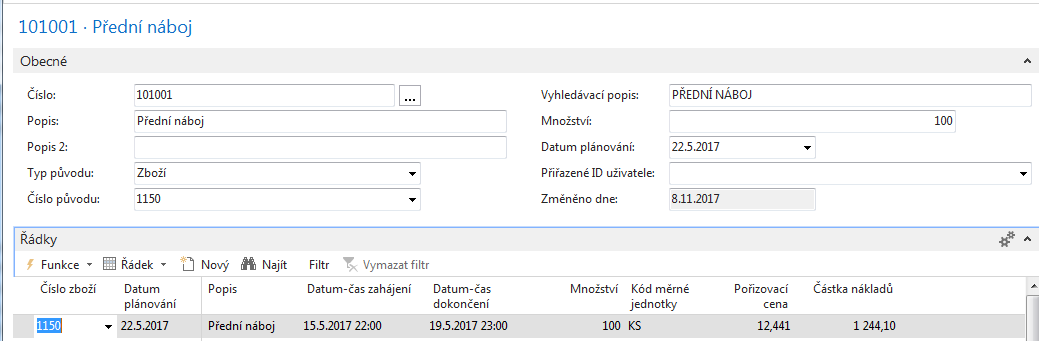 Podívejte se na Sledování zakázky : vazby mezi výrobou, nákupem a prodejem
Najdete to na ikoně  Funkce v řádcích VZ
Sledování zakázky
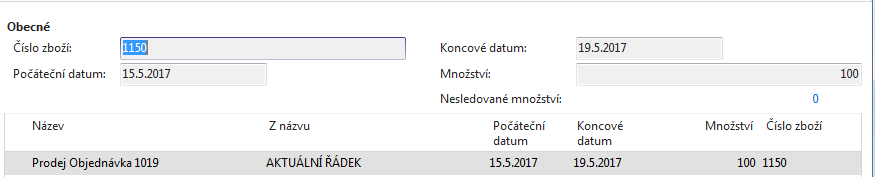 VZ<->PO
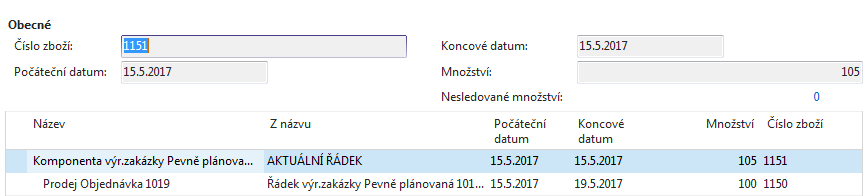 NO<->PO
Zaúčtujte příjem komponent na NO
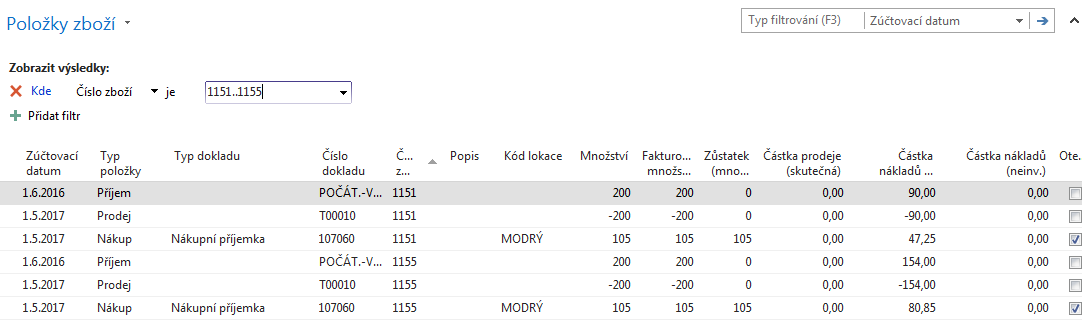 Výrobní zakázka-komponenty a TNG postup
(TNG= Technologický)
Řádek VZ->Komponenty
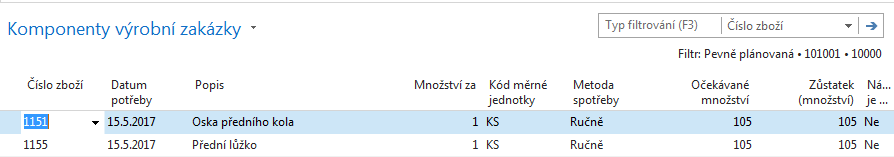 Řádek VZ->TNG postup
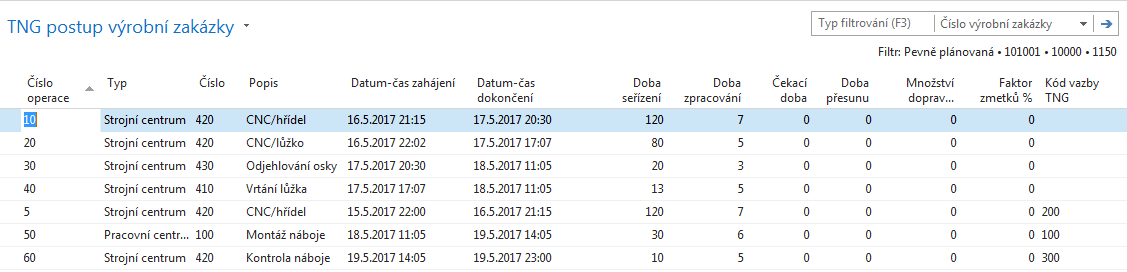 Statistika VZ (s pomocí F7)
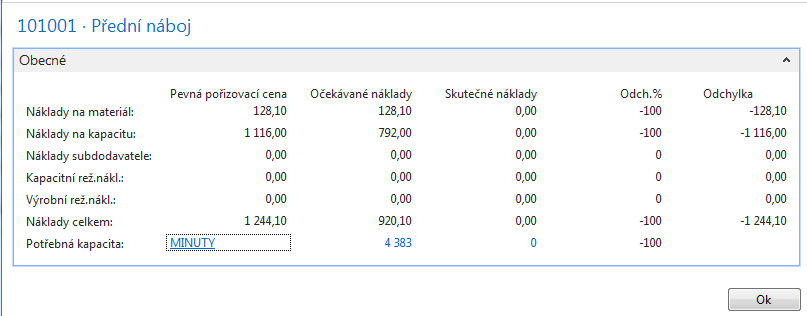 Převedení do stavy VZ Vydaná (od plánovače do dílny)
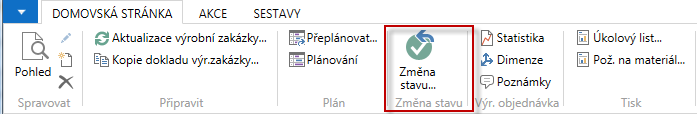 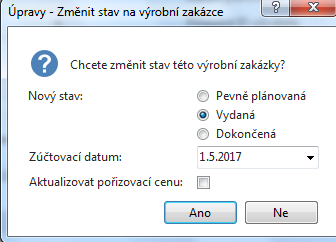 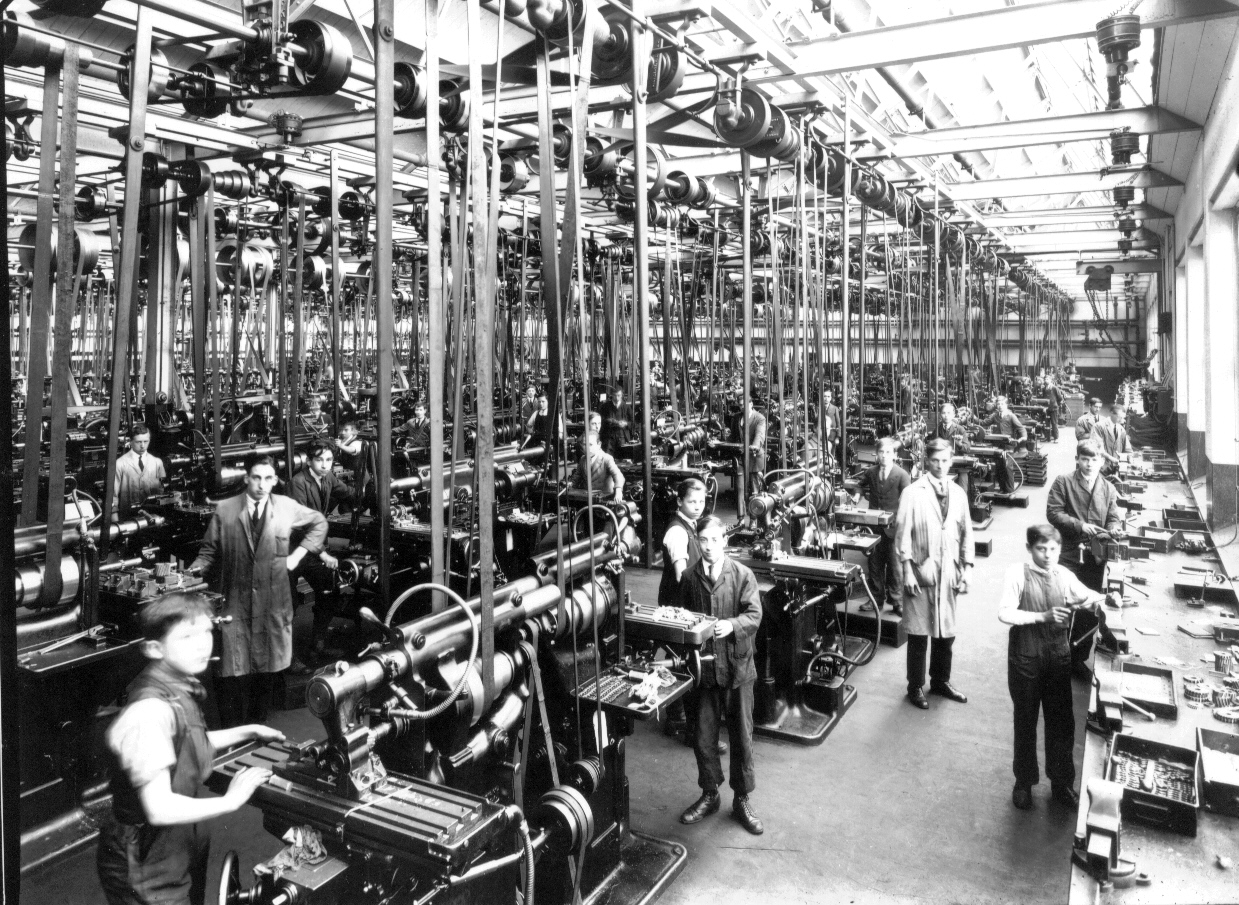 Odhlášení spotřeby a zdrojů
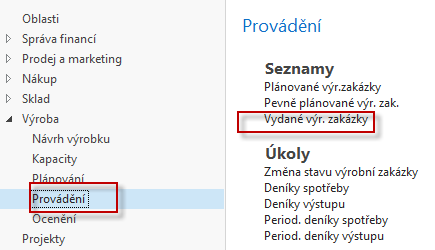 V řádku VZ vydané, kde je ikona Funkce kde najdete
Ikonu  Deník výroby – viz níže po jeho otevření
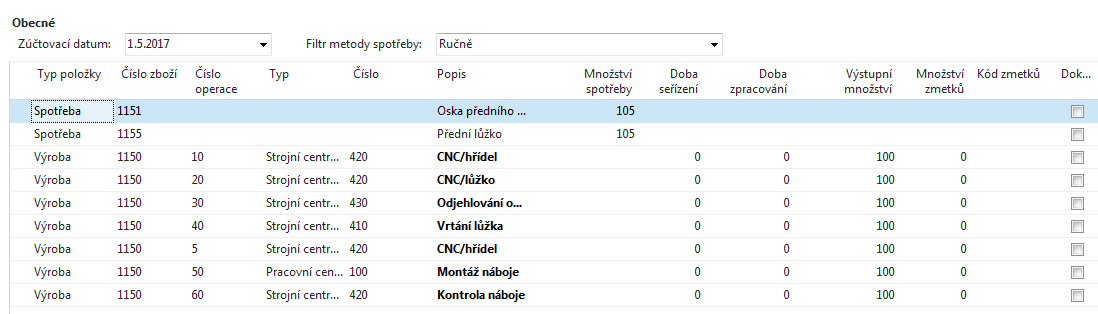 Zadejte odhadnuté doby seřízení a zpracování včetně spotřeby materiálu. 
Zadané hodnoty by  se neměly v podstatě lišit od TNG postupu uvedeného před několika snímky.
Na dalším obrázku to zobrazíme ještě jednou pro ulehčení zadávání hodnot do 
Výrobního deníku. Zde se často používají dotykové obrazovky a BAR čtečky
Deník výroby po vyplnění
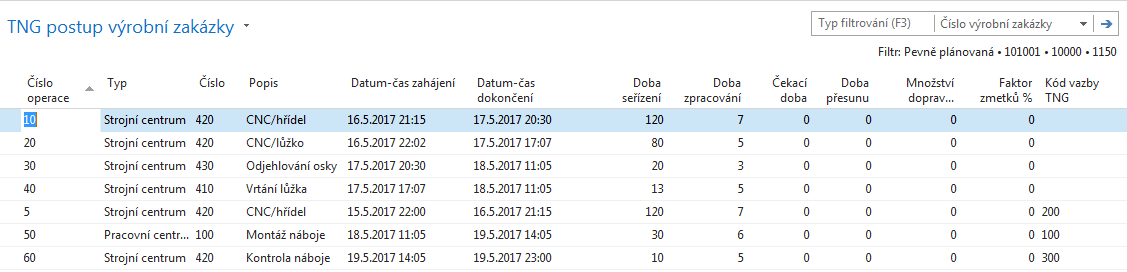 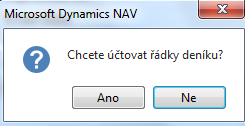 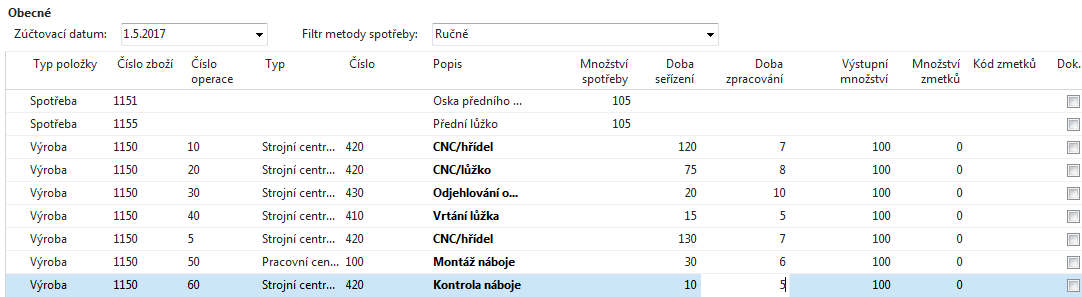 Záměrně byly některé časy změněny- reálné časy nemusí přesně odpovídat plánu.
Statistika VZ po zaúčtování deníku
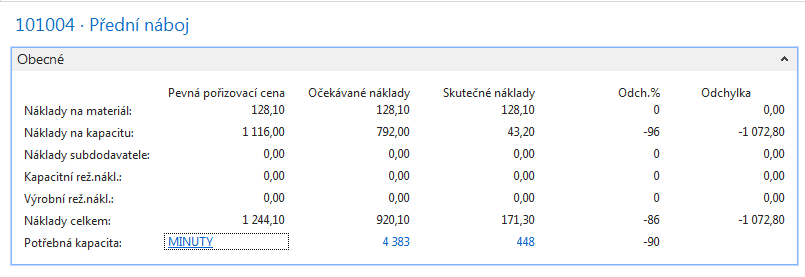 Položky VZ po zaúčtování (VZ->Ctrl-F7)
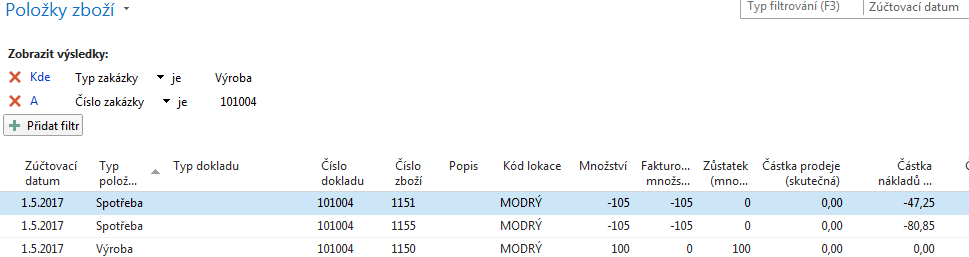 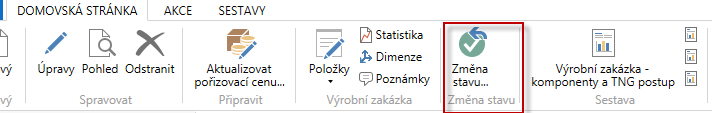 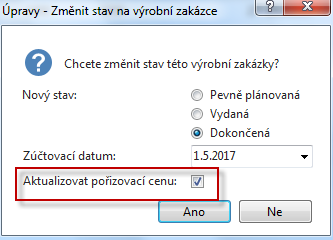 Věcné položky po změně  stavu VZ- >Dokončená
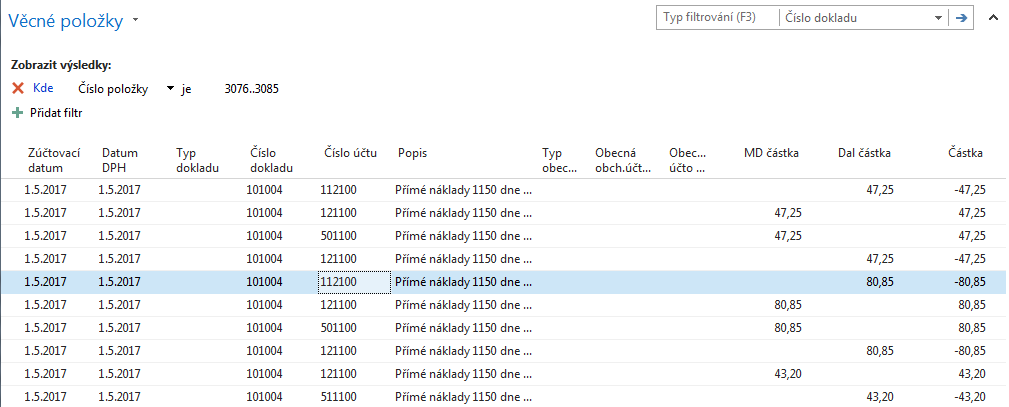 Spotřeba a účtování NV (nedokončená výroba)
Věcné položky po změně  stavu VZ- >Dokončená
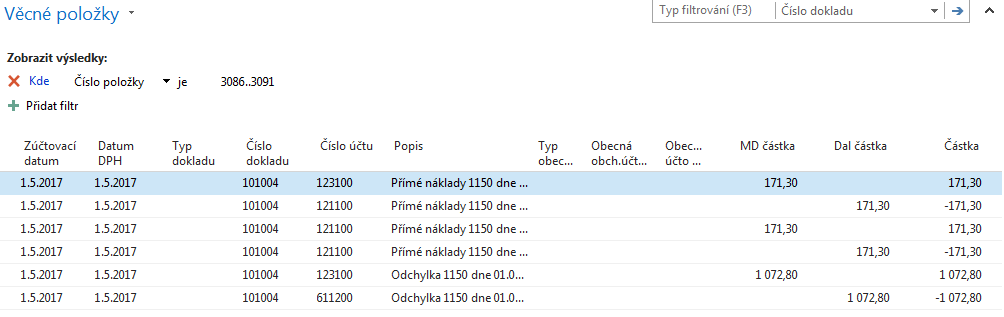 Naskladnění výrobku a deaktivace NV
Karta výrobku
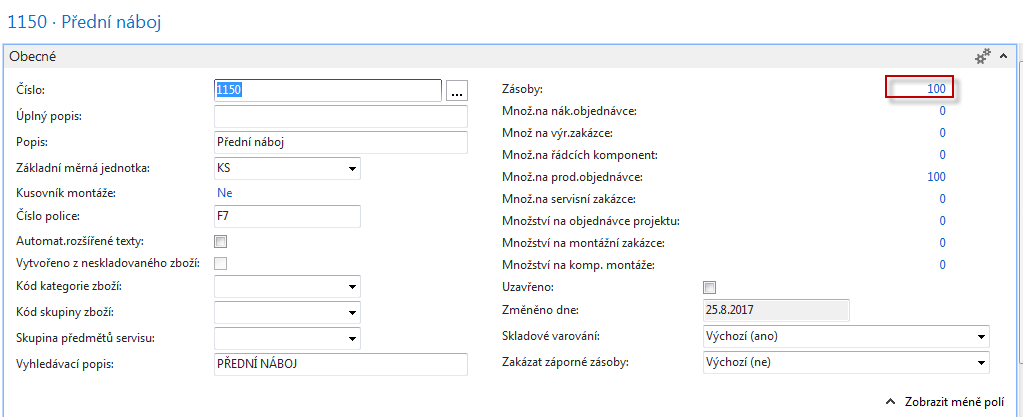 Konec sekce
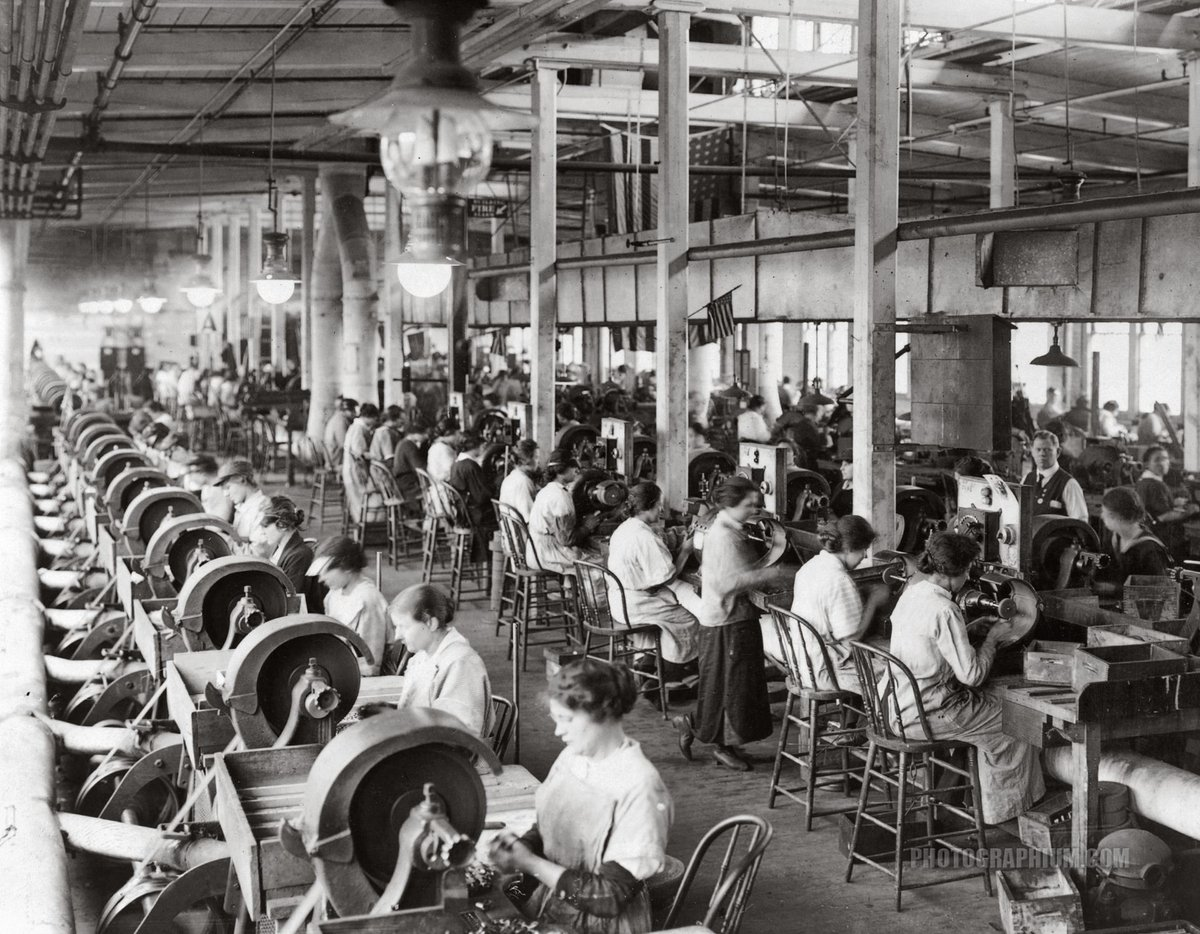 Děkuji za pozornost !!